HCBS Provider SpringAnnual Update Meeting
April 2021
Housekeeping
The presentation will be easier to follow if you make your view “full screen” 
You may submit questions using the CHAT or Q&A option.  
Send questions to the “Host & Panelists”; they will be the moderators for this training; 
Due to the large volume in attendance, not all questions will be answered in session
We will be able to respond quicker and track questions through the Q&A feature
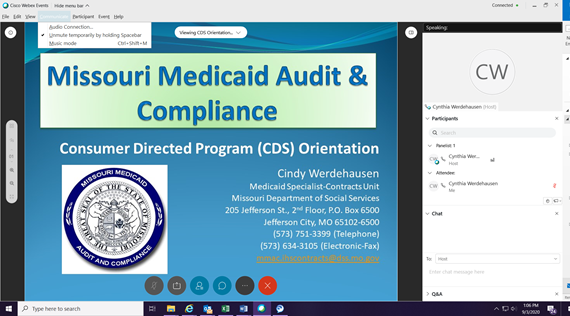 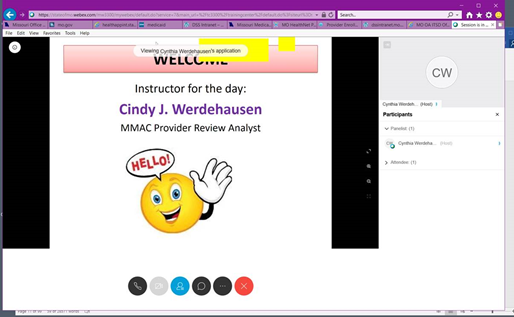 Housekeeping
If you get disconnected, clink on the telephone button or “Audio”  and then click connect.




Only the person registered and logged in will receive a certificate for today’s meeting.  

MMAC will be hosting the Update Meetings online from now on.  The new format will include registration, one person per email and a deadline to register.
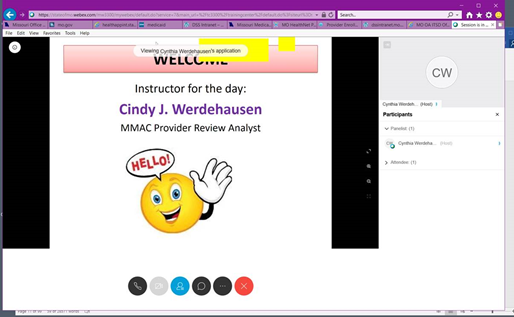 9:00 – 9:20 – Housekeeping & MMAC Welcome
Cindy Werdehausen/Pamela Hendrix – MMAC Meeting Hosts
Dale Carr – MMAC Director 

9:20 – 9:50 – MMAC – Enrollment
Kathryn Dinwiddie – MMAC Provider Enrollment Manager
Updated Stats/CDS Maps/Reminders/DocuSign

10:00 – 10:50 – MMAC – Provider Review / Investigation
Tamara Wills – MMAC HCBS Supervisor Provider Review  	CDS Responsibilities/FEIN/Taxes
Mike Valley – MMAC Investigator  					Office hours/kickback/fraud

11:00 – 11:50 – MO HealthNet Updates (EVV)
Terri Woodward – MO HealthNet and Dale Carr – MMAC   	EVV Updates

12:00 – 12:50 – DHSS/DSDS
Venice Wood, Rena Cox, Jessica Bateman, Travis West – DHSS/DSS
Home & Community Based Services Updates
Jerry Greene and Zac Jenkins – DHSS/DSDS-SIU
Special Investigations Unit (SIU) Updates
There will be a 10 minute break at the end of each hour
AGENDA  April 2021HCBSAnnualUpdate
[Speaker Notes: Dale will not be here on the morning of the 21st to do the MMAC Welcome but he will be available to assist/answer questions during Terri’s presentation at 11 am both days.]
9:00 – 9:20 – Housekeeping & MMAC Welcome
Cindy Werdehausen/Pamela Hendrix – MMAC Meeting Hosts
Dale Carr – MMAC Director 

9:20 – 9:50 – MMAC – Enrollment
Kathryn Dinwiddie – MMAC Provider Enrollment Manager
Updated Stats/CDS Maps/Reminders/DocuSign

10:00 – 10:50 – MMAC – Provider Review / Investigation
Tamara Wills – MMAC HCBS Supervisor Provider Review  	CDS Responsibilities/FEIN/Taxes
Mike Valley – MMAC Investigator  					Office hours/kickback/fraud

11:00 – 11:50 – MO HealthNet Updates (EVV)
Terri Woodward – MO HealthNet and Dale Carr – MMAC   	EVV Updates

12:00 – 12:50 – DHSS/DSDS
Venice Wood, Rena Cox, Jessica Bateman, Travis West – DHSS/DSS
Home & Community Based Services Updates
Jerry Greene and Zac Jenkins – DHSS/DSDS-SIU
Special Investigations Unit (SIU) Updates
There will be a 10 minute break at the end of each hour
AGENDA  April 2021HCBSAnnualUpdate Meeting
[Speaker Notes: Dale will not be here on the morning of the 21st to do the MMAC Welcome but he will be available to assist/answer questions during Terri’s presentation at 11 am both days.]
Mike Valley - Investigator
PARTICIPANT/CLIENT CARE
Pop up visits—do them.  You do not need to announce your visit.
Check to see if the house is really cleaned.  Check closets for cleaning supplies.  Mop, vacuum, broom, Clorox wipes, or other cleaning products
Are the attendants doing work for participant’s family members?  They should not be. 

OFFICE HOURS
Someone has to be in the office during your posted hours.  
Someone from MMAC might be checking in to see if someone is there.
If you have to leave, post a sign with the date and time and a good phone number where you can be reached in case MMAC visits.
We can show up unannounced for interviews or audits
Mike Valley - Investigator
FRAUD
Remember you cannot bill off of the care plan, you can only bill for time worked.
Train staff on how not to submit time sheets or EVV for days when they are not working or if their client is not home or in the hospital.
Train staff on how not to allow their clients to clock them in/out
Train staff of actually do the work on the care plan and not sit around playing on their phones.
Make sure staff knows if they have another job, you can’t be in two places at the same time.
Kickbacks and incentives are not allowed.  You cannot offer anything to anyone as a condition for a client to stay with your company or to recruit new clients.
Mike Valley - Investigator
FRAUD
Medicaid Fraud Definition:  No health care provider shall knowingly make or cause to be made a false statement or false representation of a material fact in order to receive a health care payment.
Some examples of fraud: 
Overcharging for services provided
Charging for services not provided
Accepting bribes or kickbacks for referring clients
Incentives to retain clients
Rendering inappropriate or unnecessary services

Do not bill off of the care plan.  You can only bill for the time worked and the services provided. 
Do not bill when the client is in the hospital or otherwise not receiving care.  They must be home in order to receive care.
Contact Info
Mike Valley
michael.valley@dss.mo.gov
636-442-7074
Website: mmac.mo.gov
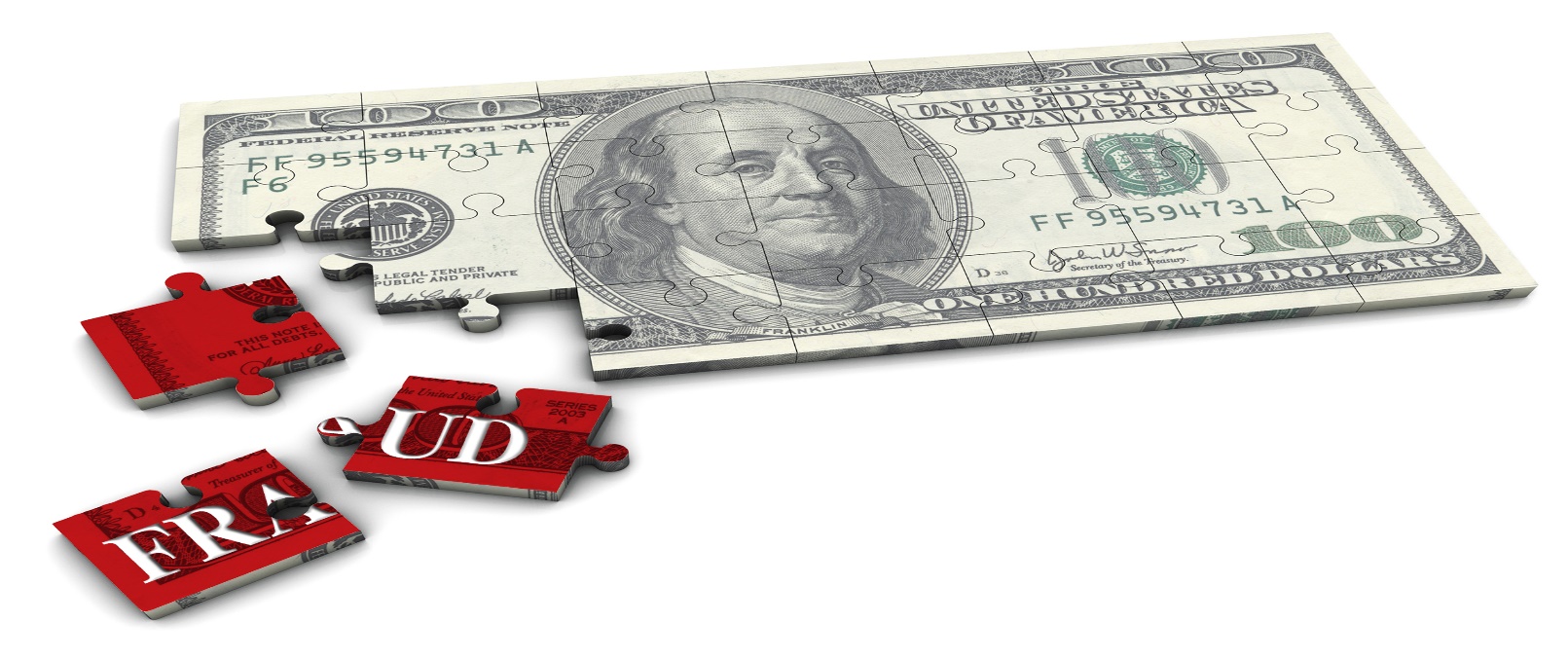